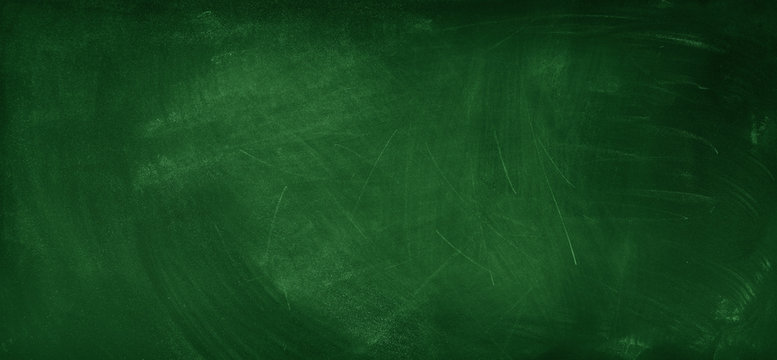 グシャの世界史探究授業　ローマ⑥
内乱の１世紀②
（第１回三頭政治）
なぜローマではカエサルのような
独裁者が現れたのか？
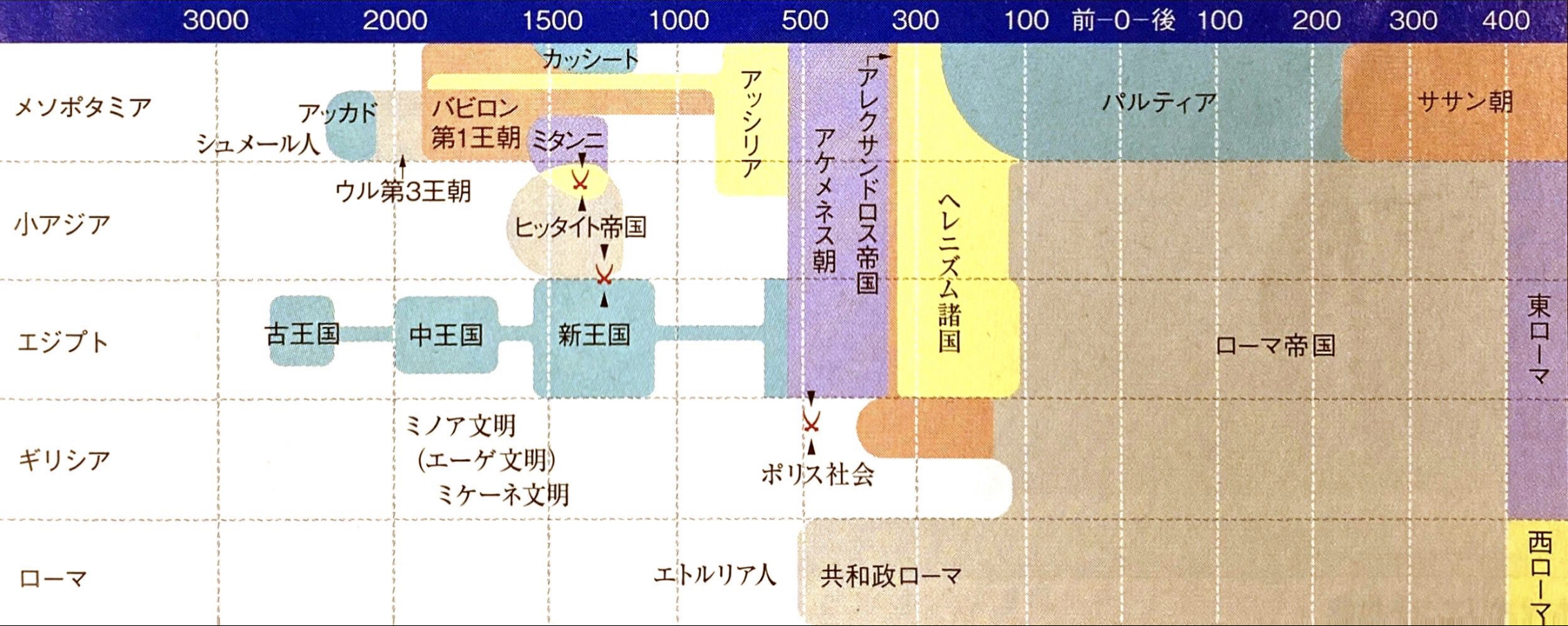 ここ
資料：『詳説世界史研究』山川出版社
元老院は上手く
対処できず
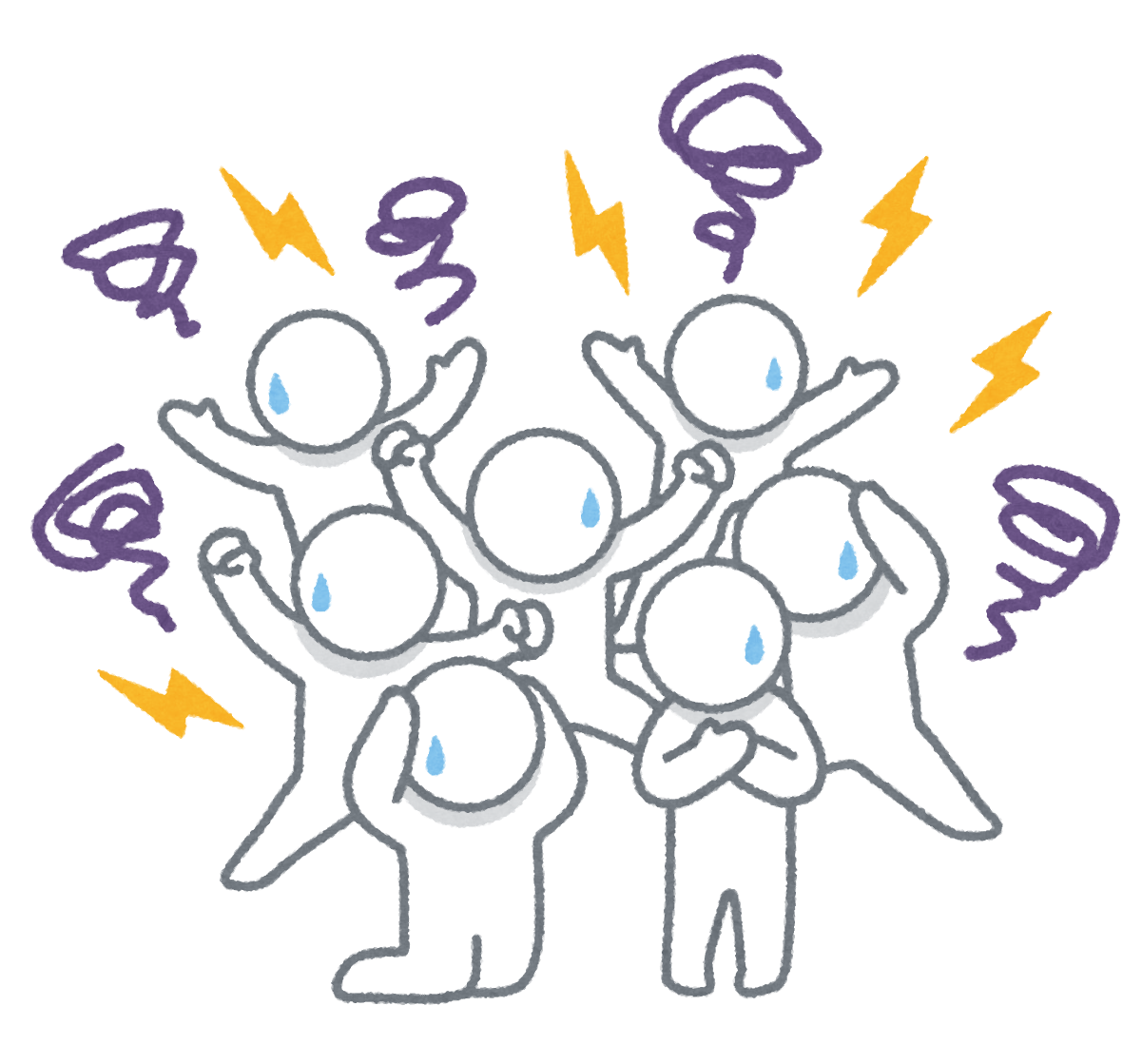 スパルタクスの大奴隷反乱
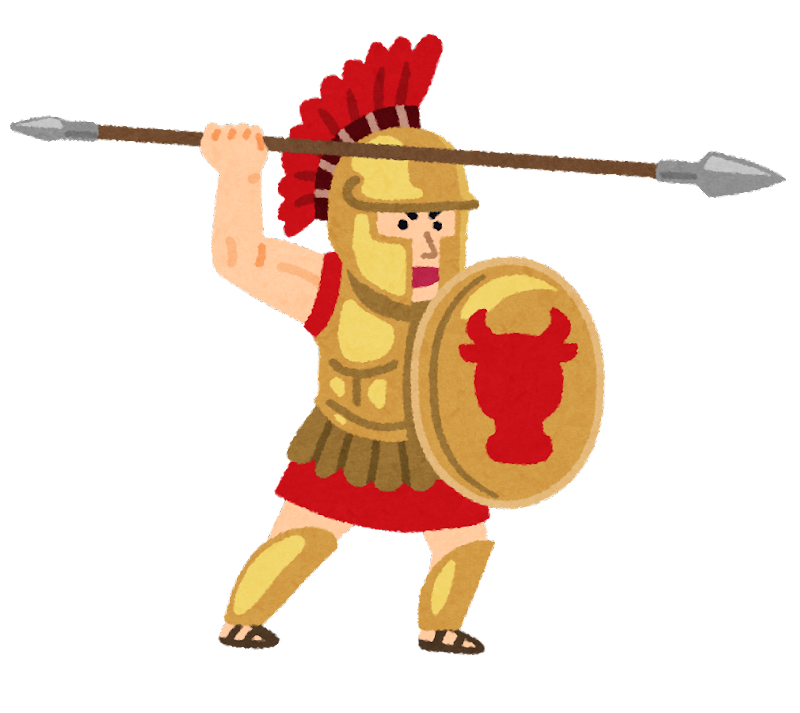 ポンペイウス
クラッスス
が私兵を投入して鎮圧
元老院が２人を警戒
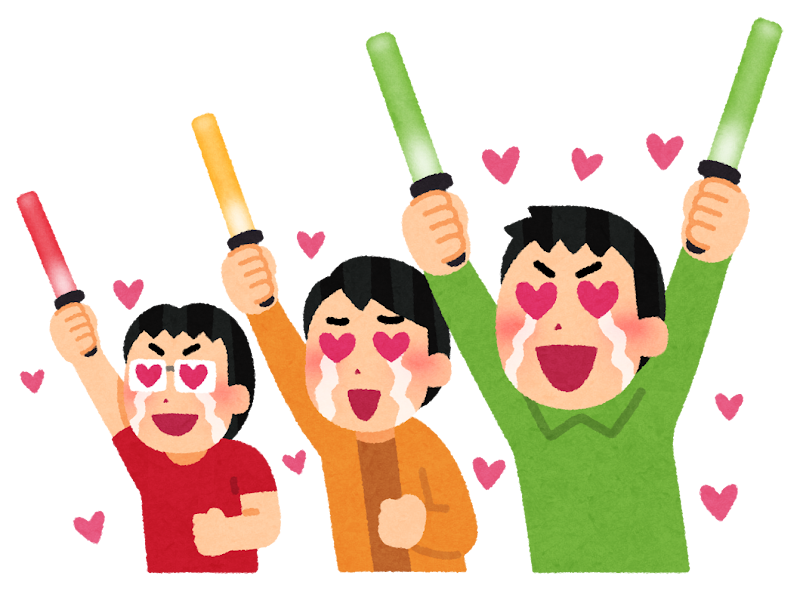 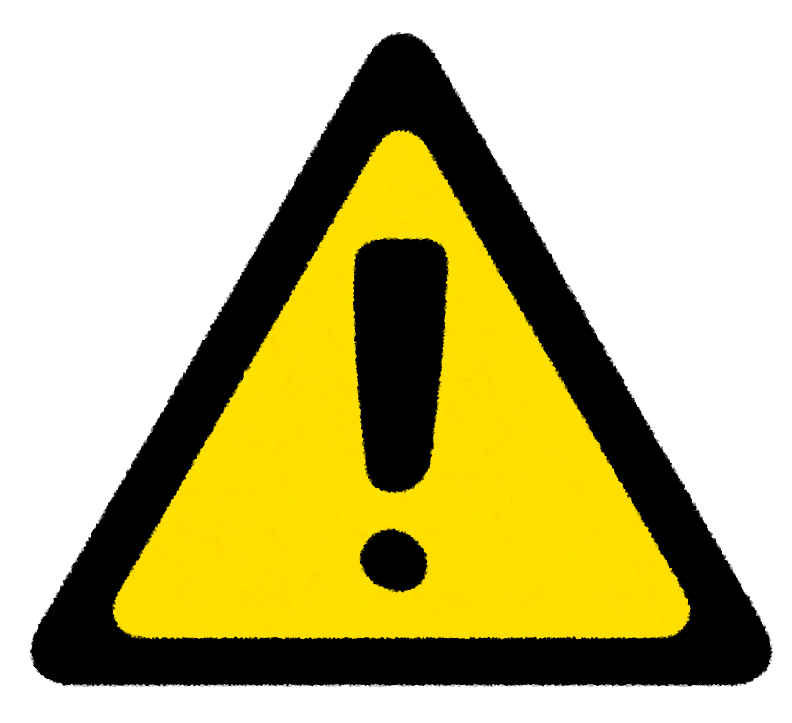 民衆から人気上昇
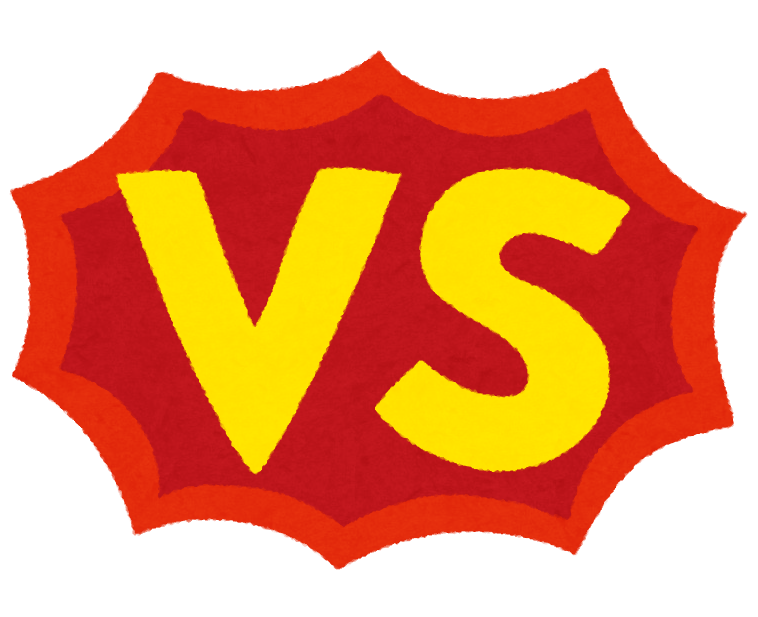 ポンペイウス
クラッスス
元老院・閥族派
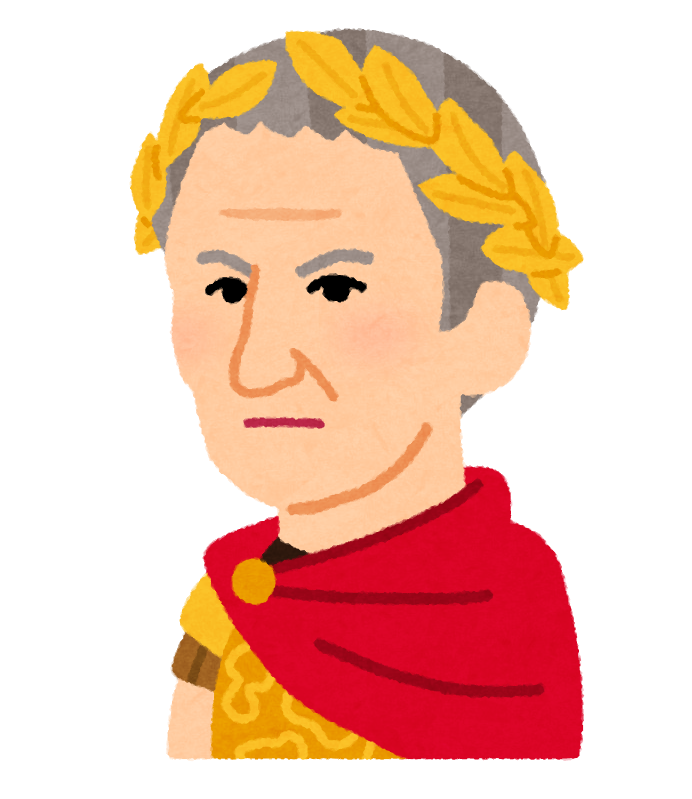 ヒスパニア属州の総督
カエサル
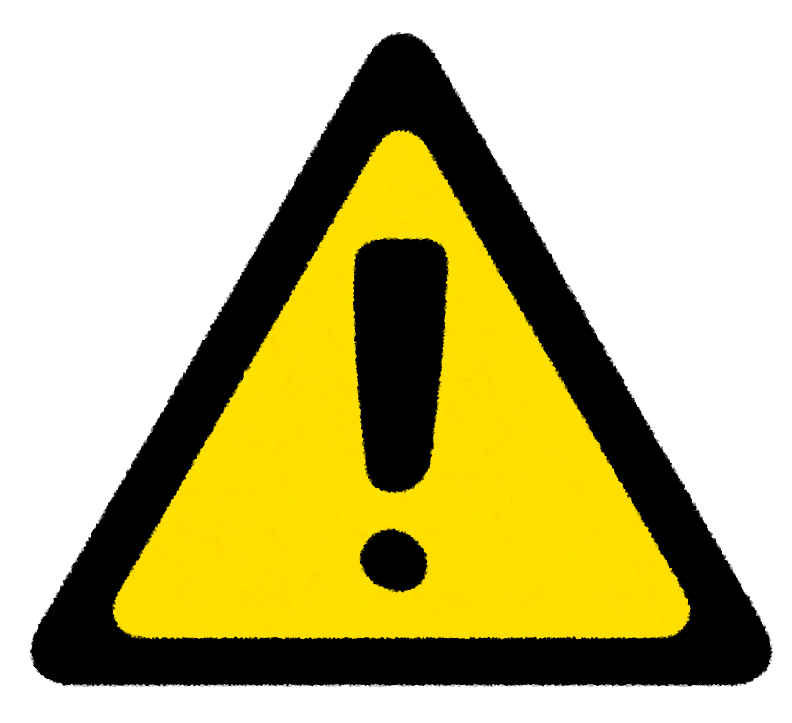 民衆から人気上昇
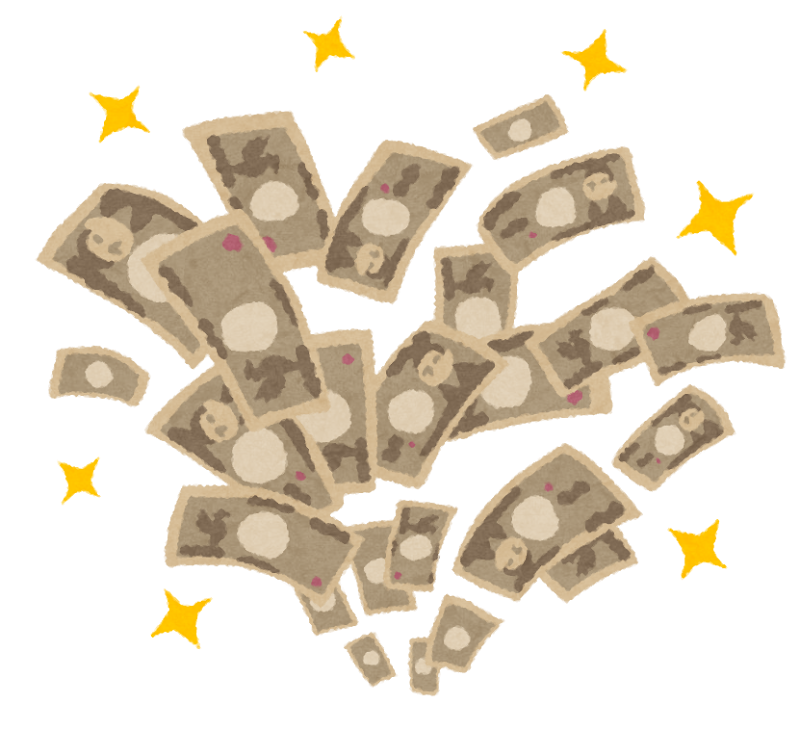 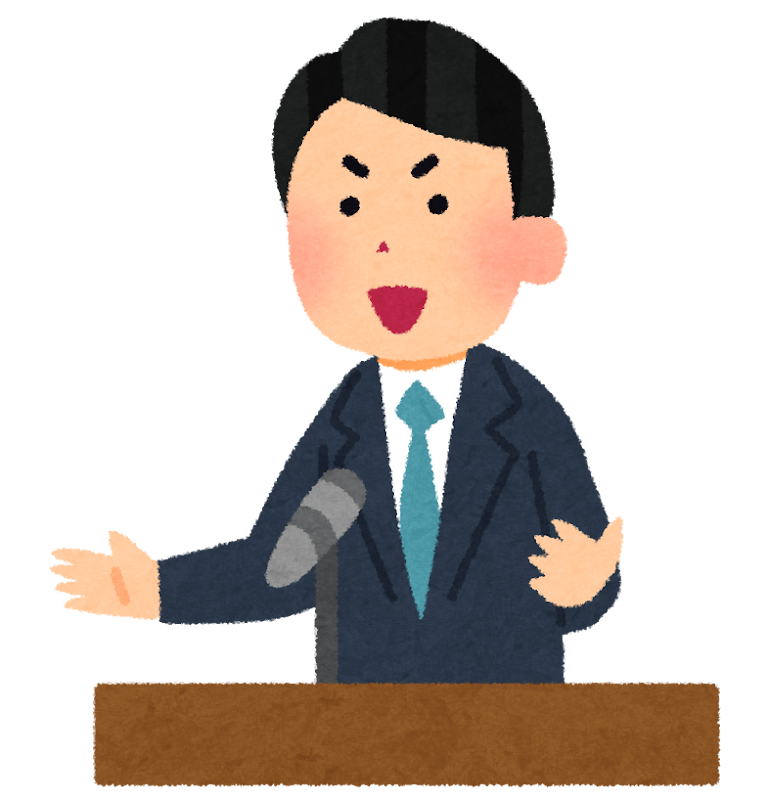 元老院はカエサルの人気ぶりに警戒
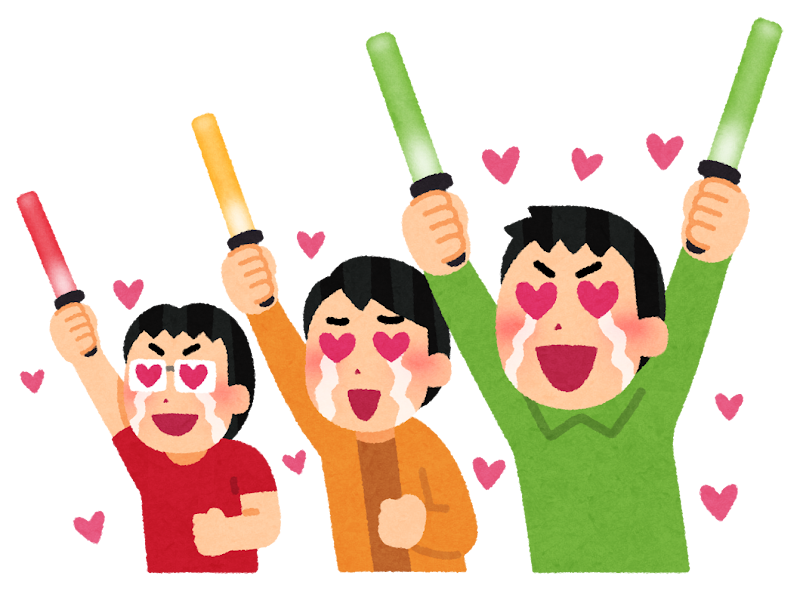 財力
話術
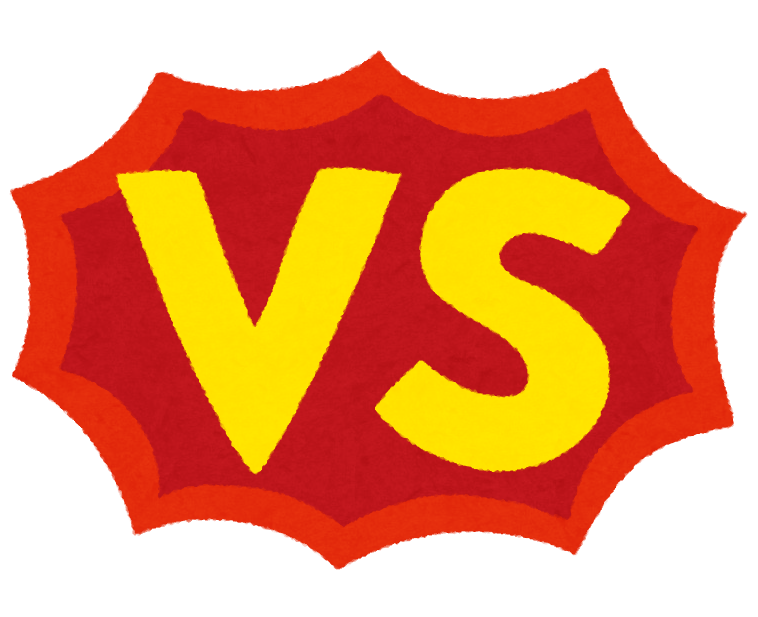 元老院・閥族派
カエサル
第１回三頭政治
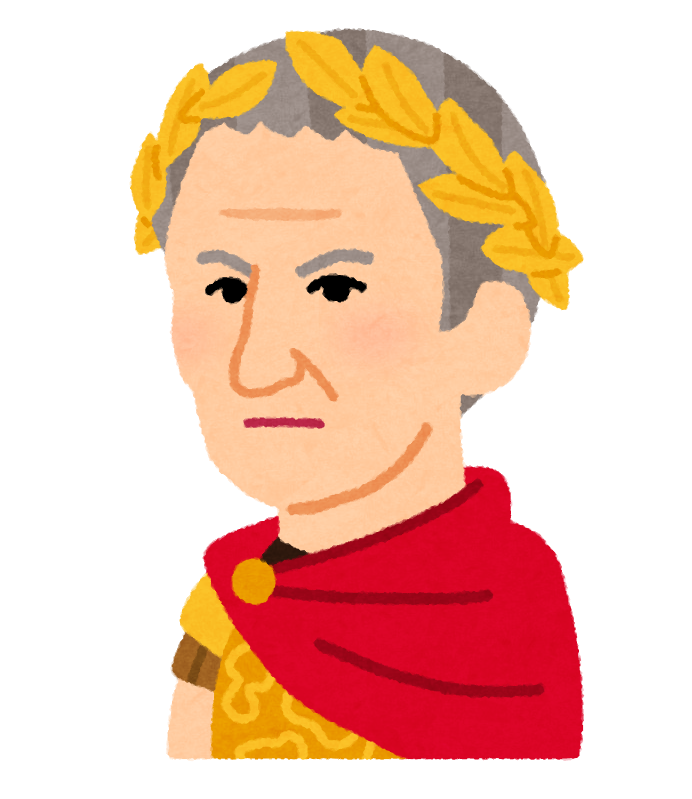 元老院に対して優位に立ちたい
・カエサル
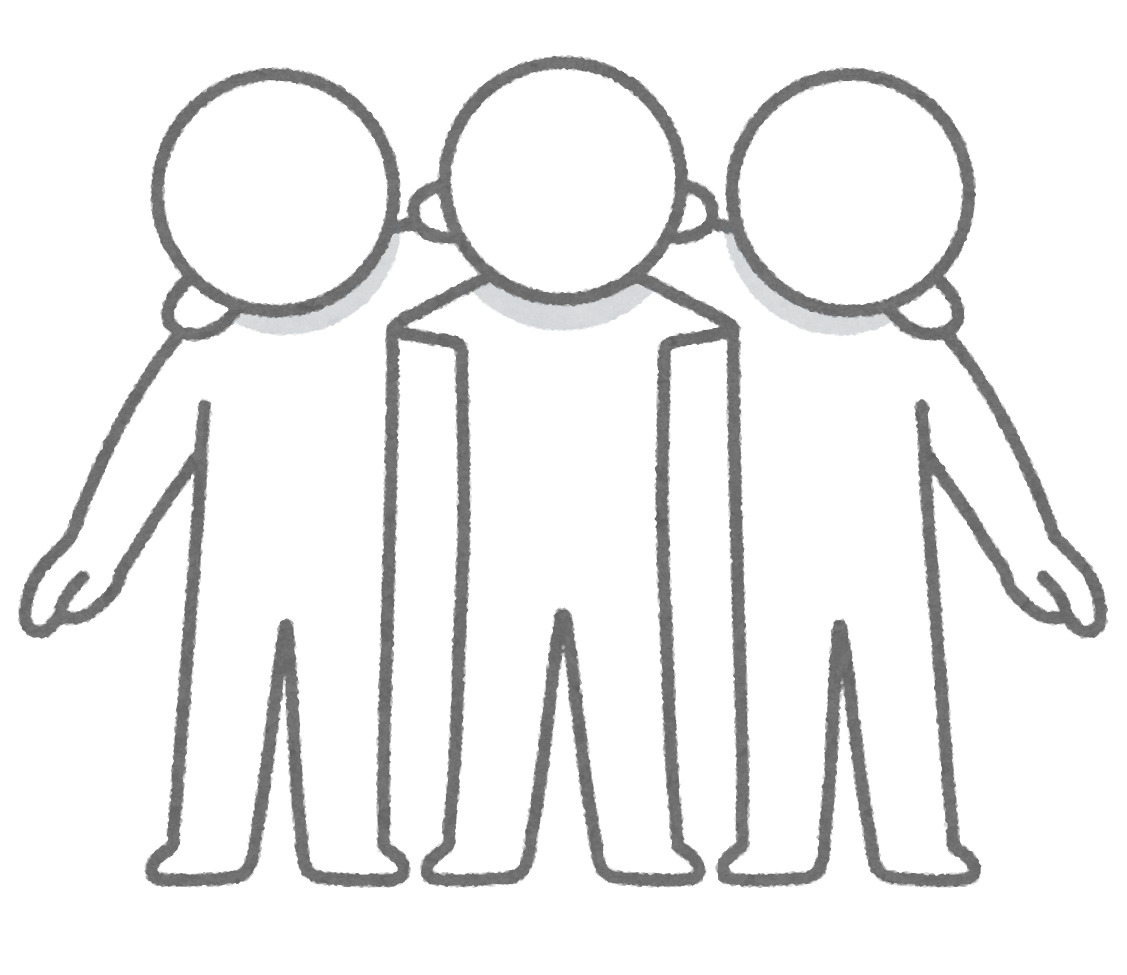 ・ポンペイウス
カエサル
取り込みたい
・クラッスス
説得
対元老院・閥族派同盟
ポンペイウス
実力者
・私的な政治同盟
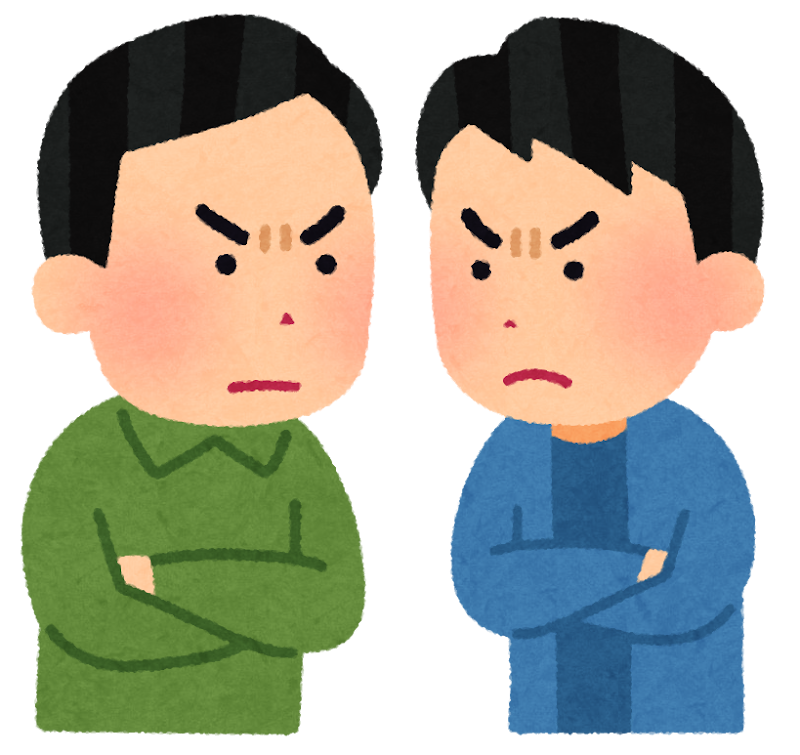 不仲
・元老院をしのぐ影響力
クラッスス
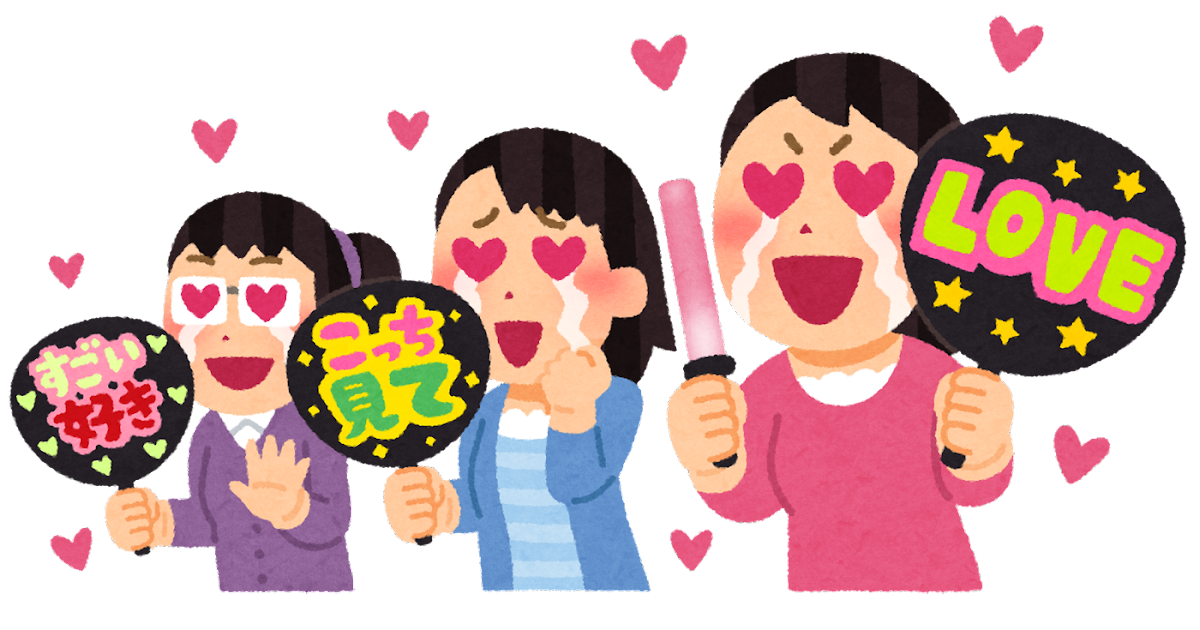 ガリア遠征
コンスルとして自ら出陣
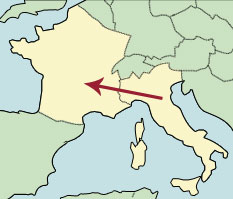 現在のフランス
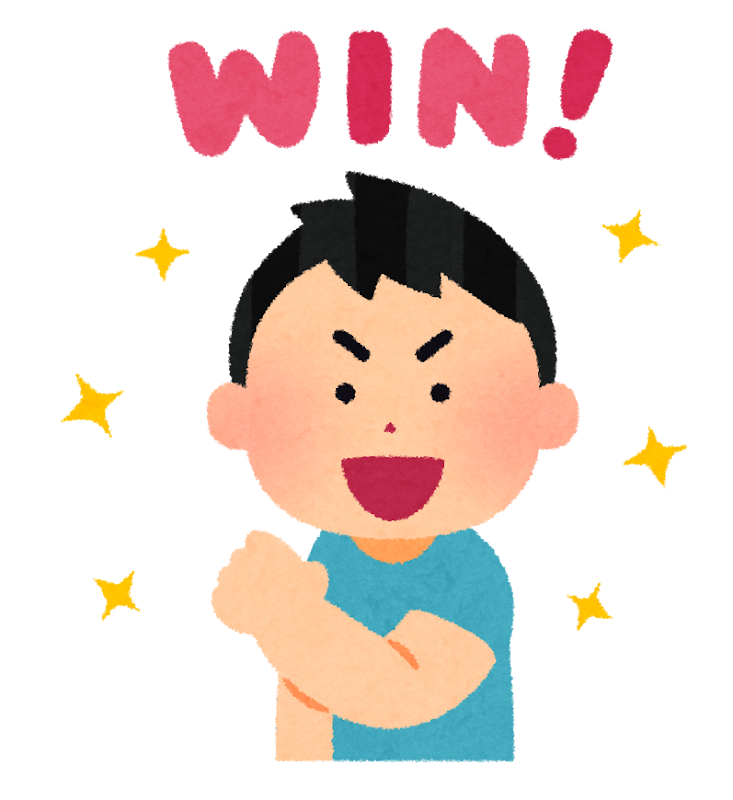 ガリア
ガリア平定に成功
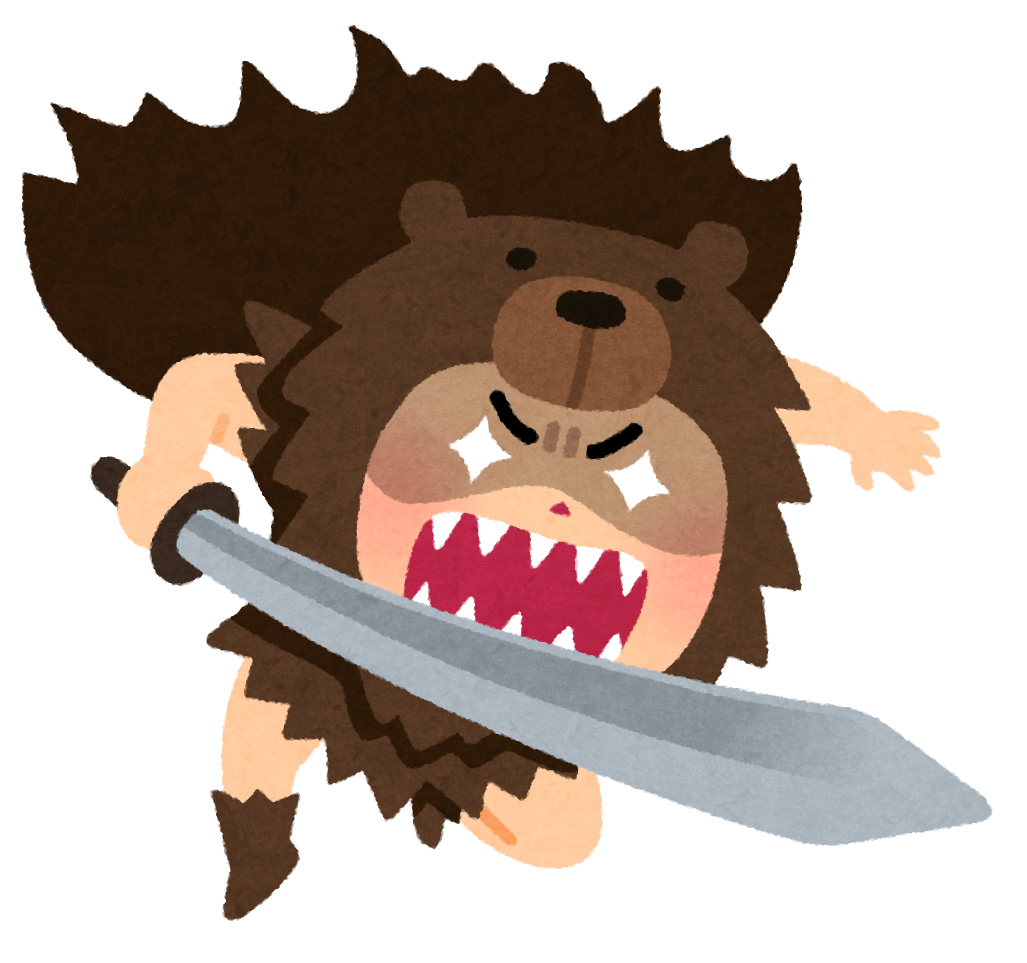 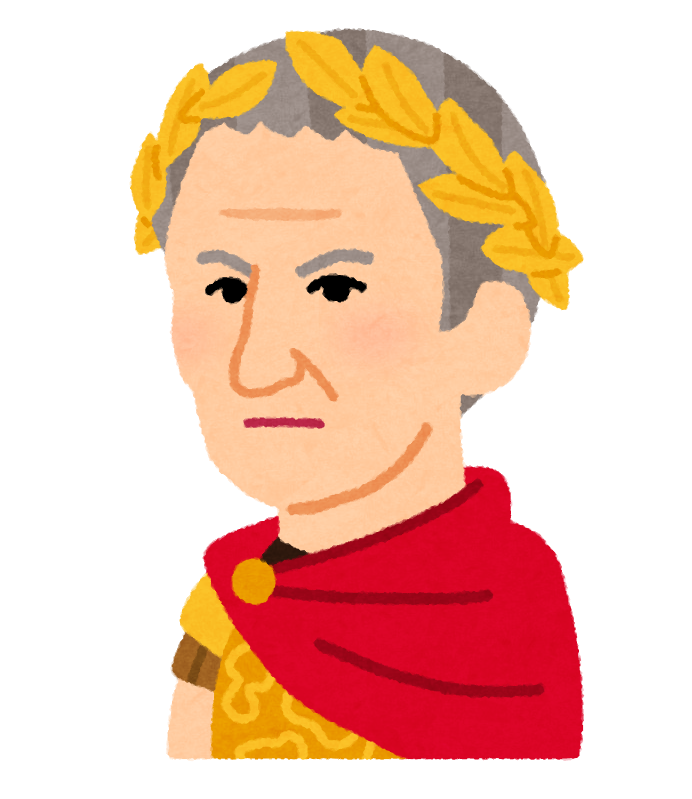 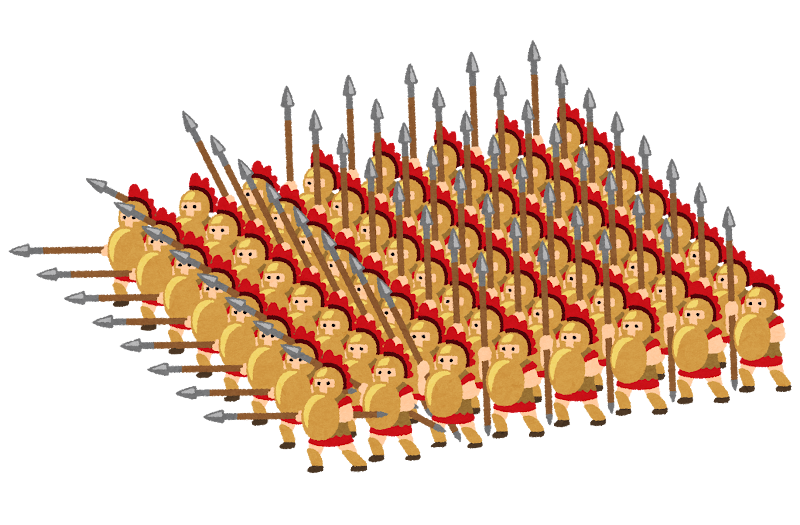 人気・名声ともに上昇
ガリア人、
ゲルマン人
の反乱・侵入
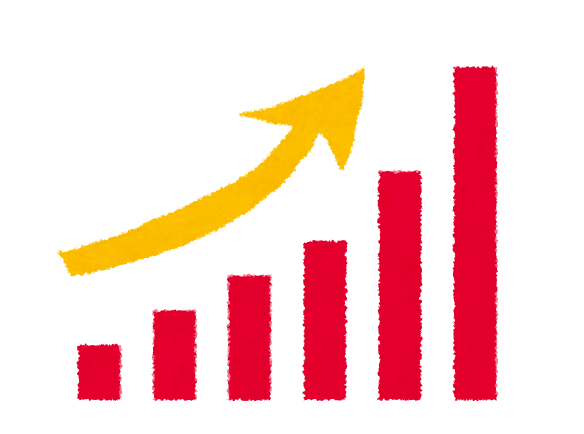 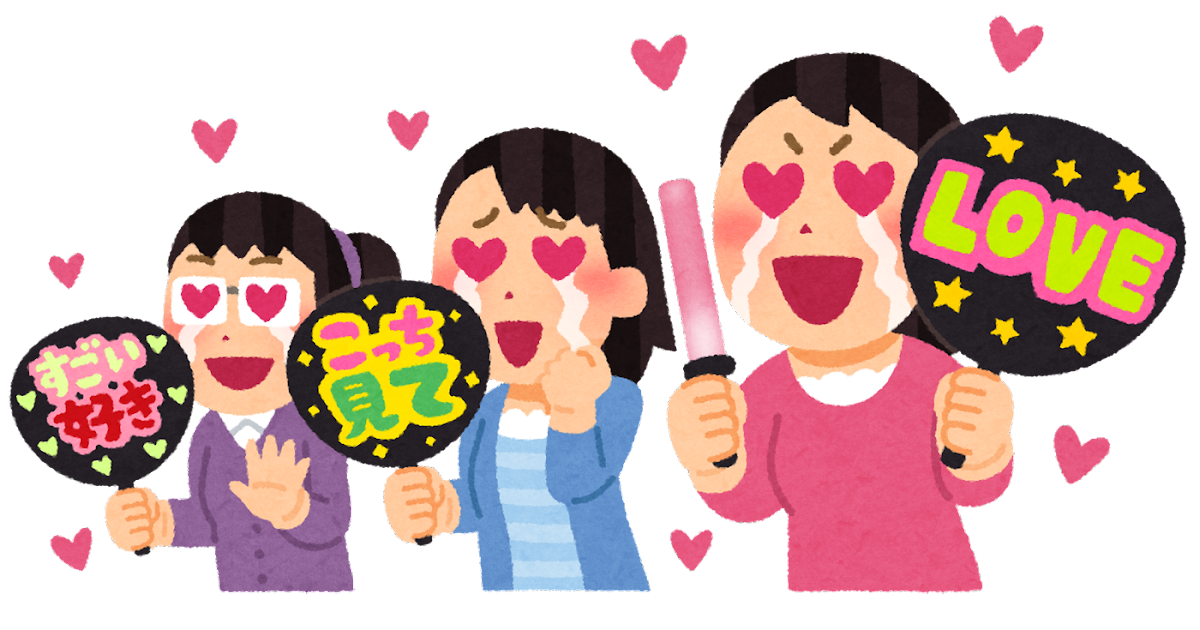 カエサル
※著書『ガリア戦記』
三頭政治のバランス崩壊
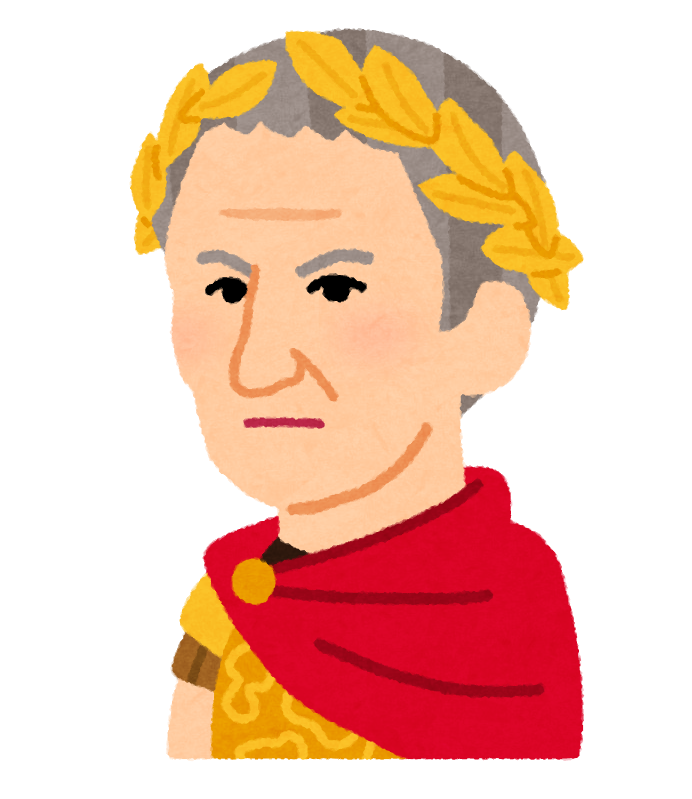 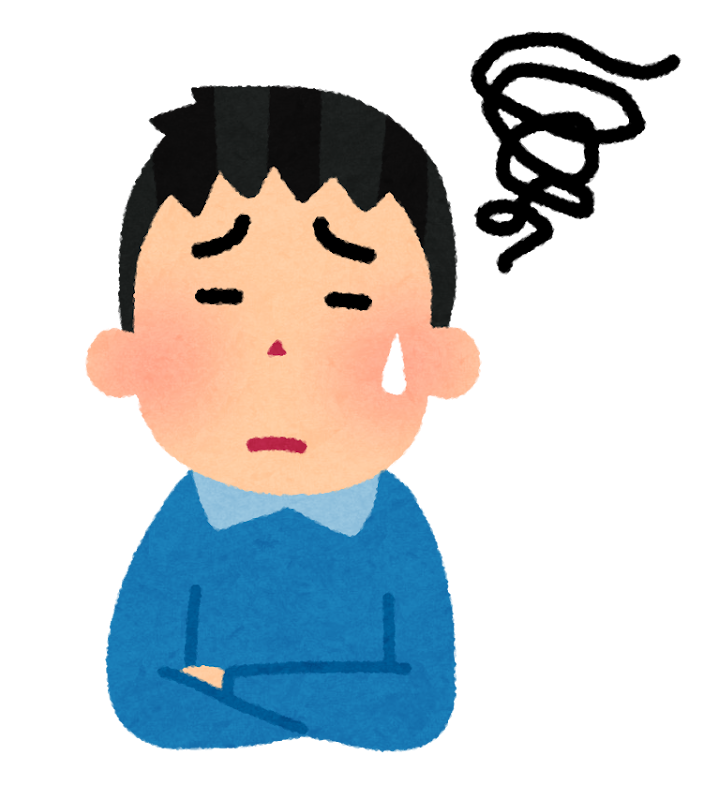 私だけ功績が薄い
圧倒的人気
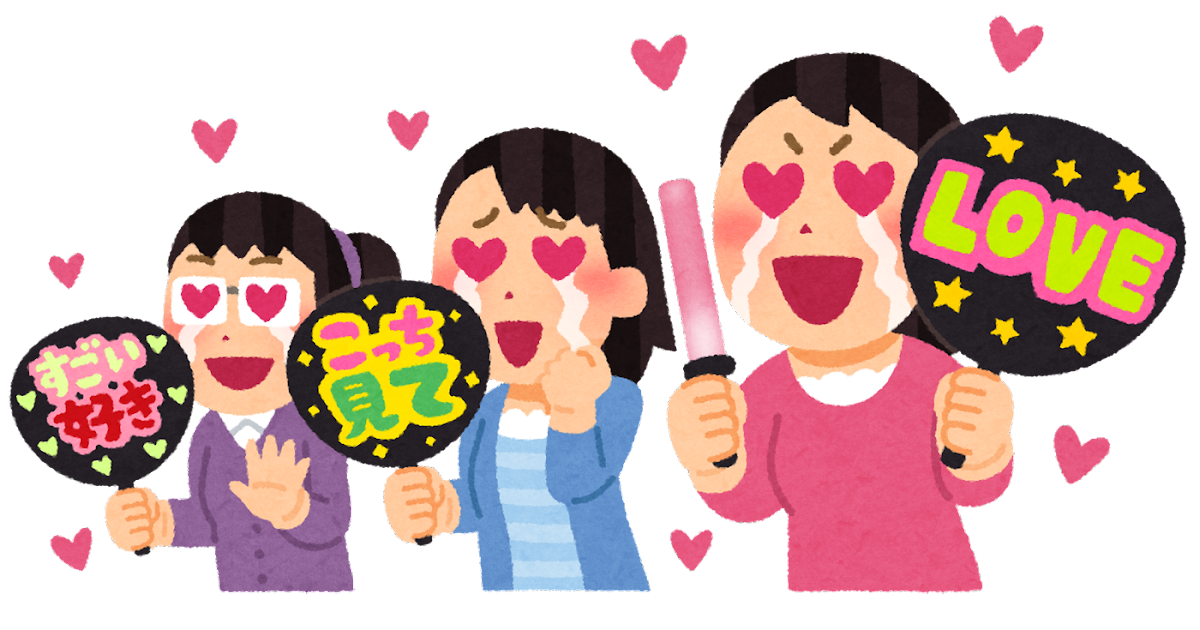 カエサル
クラッスス
警戒
パルティア遠征を強行
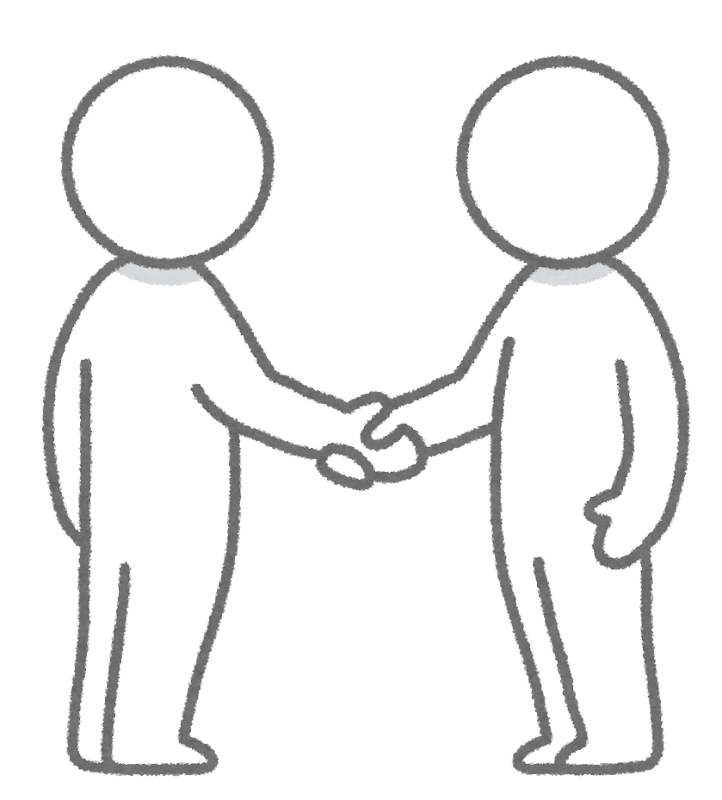 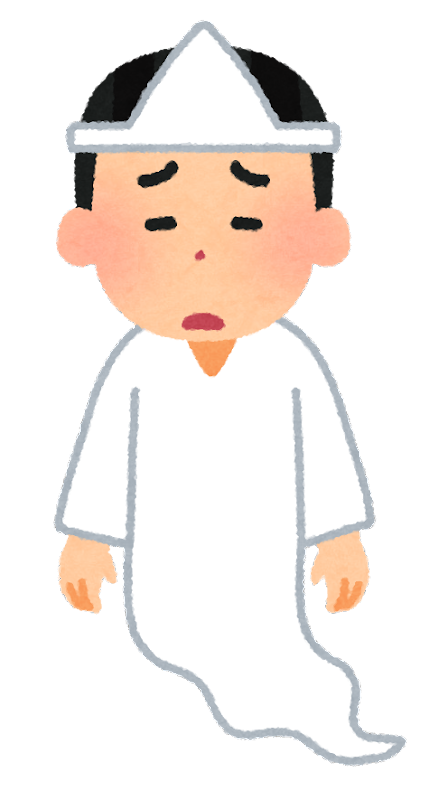 ポンペイウス
元老院
戦死
独裁を画策
クラッスス
ル
ビコン
川
こうなったら
やるしかない！
ガリア
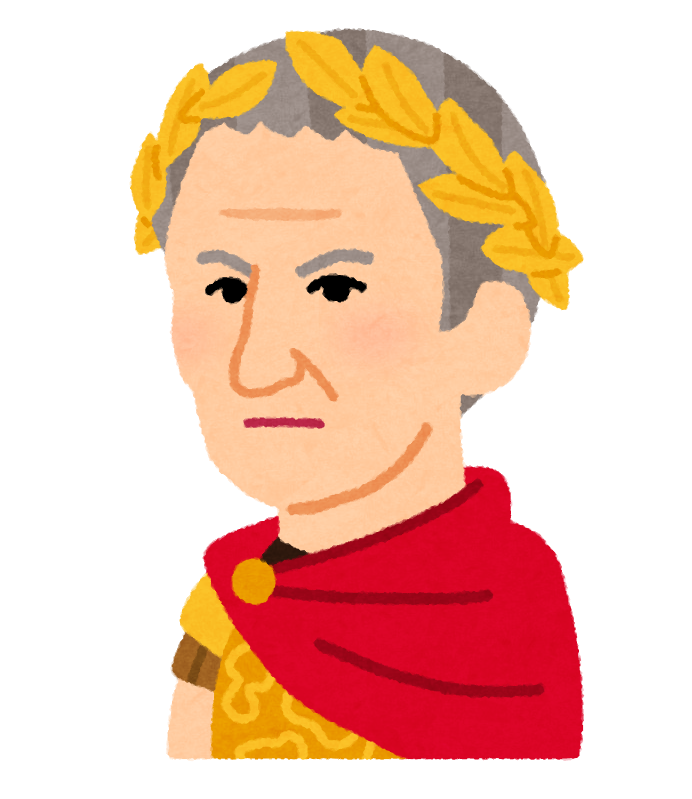 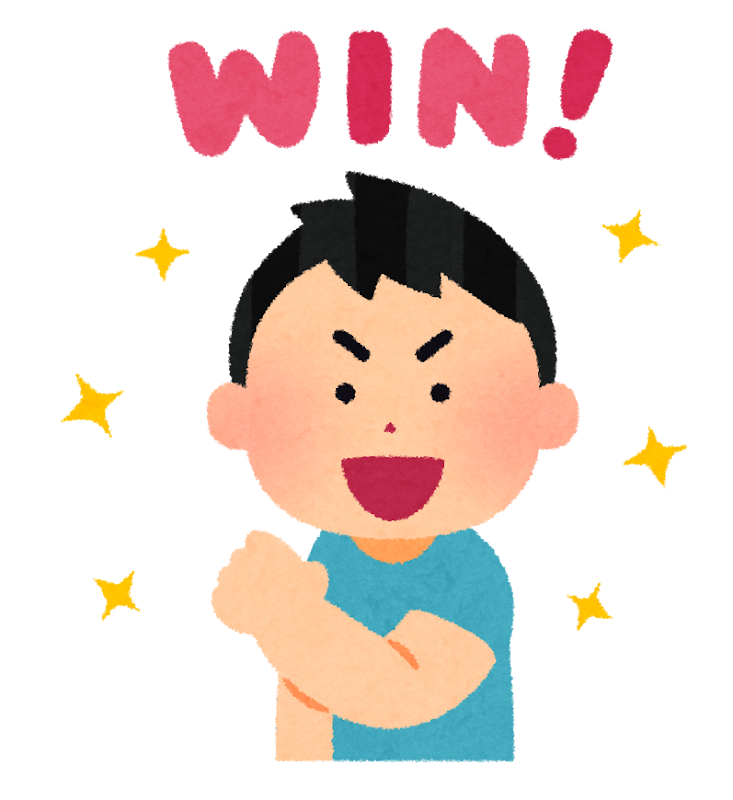 イタリア
賽は投げられた
カエサル
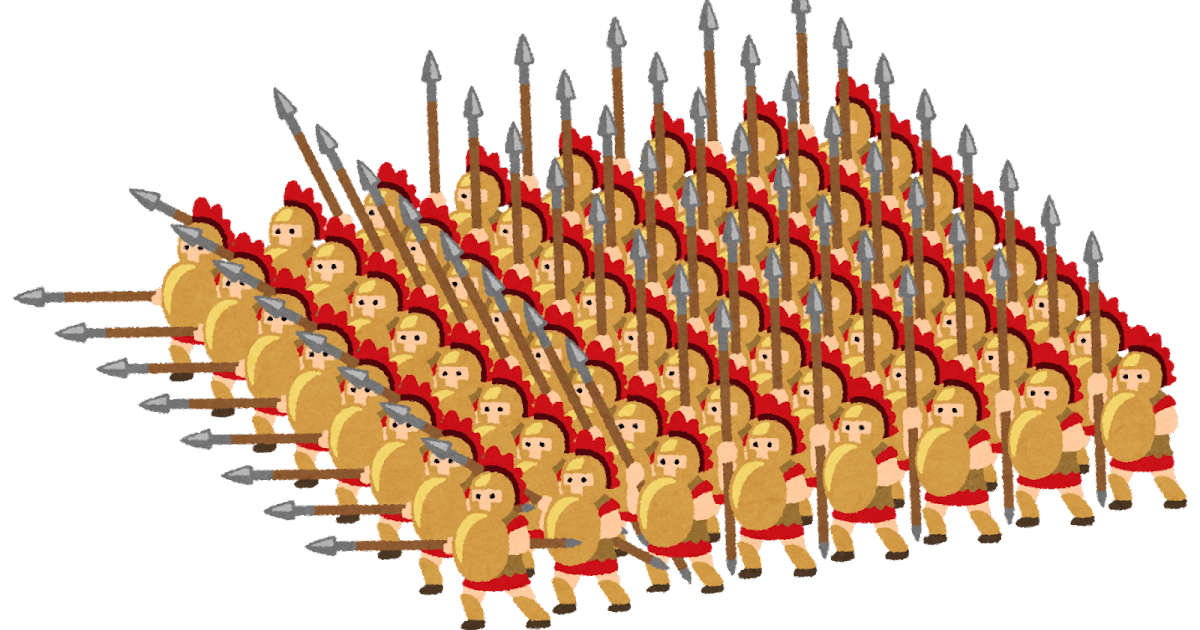 武装を
解除せよ！
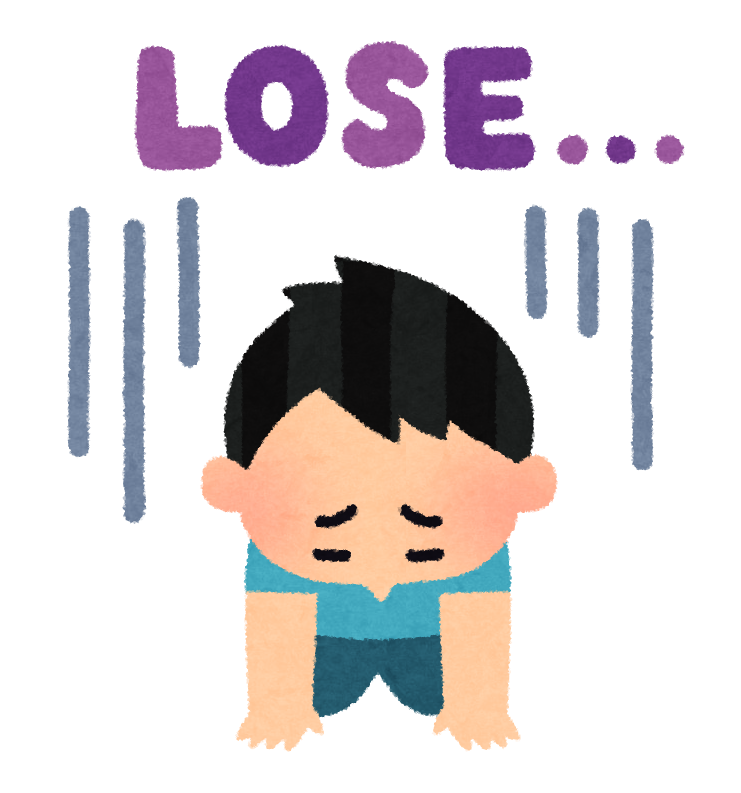 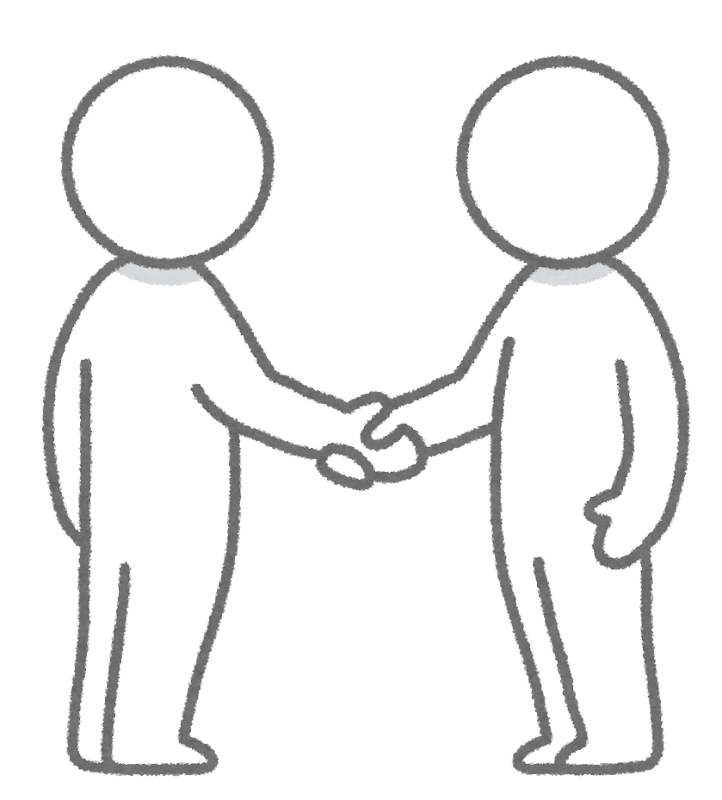 ポンペイウス
元老院
政敵ポンペイウスを倒し全土平定（前46）
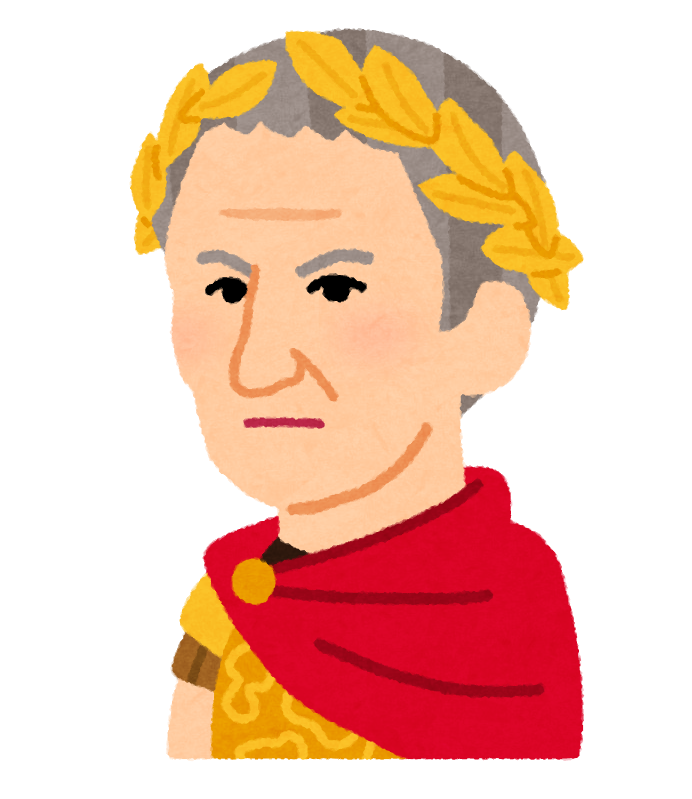 カエサルの独裁
独裁官（10年任期）に就任：社会の安定に寄与
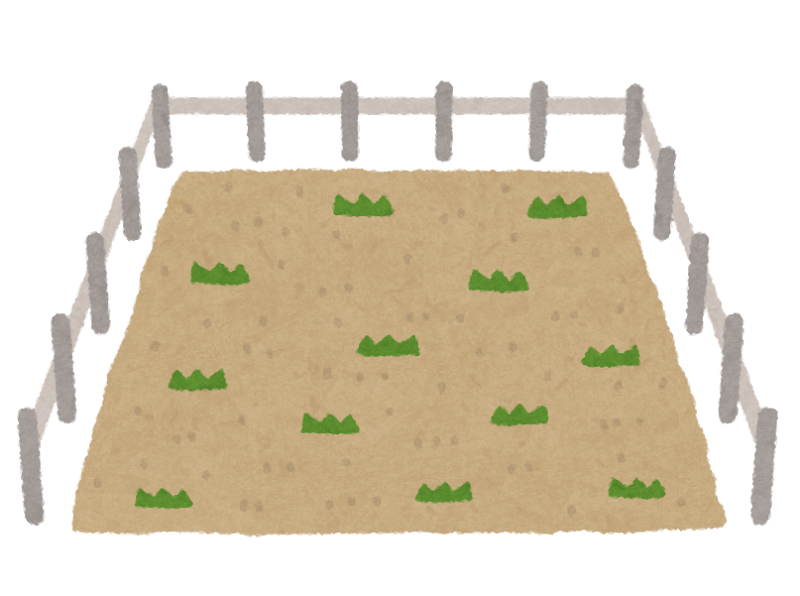 ・退役軍人に土地を分配
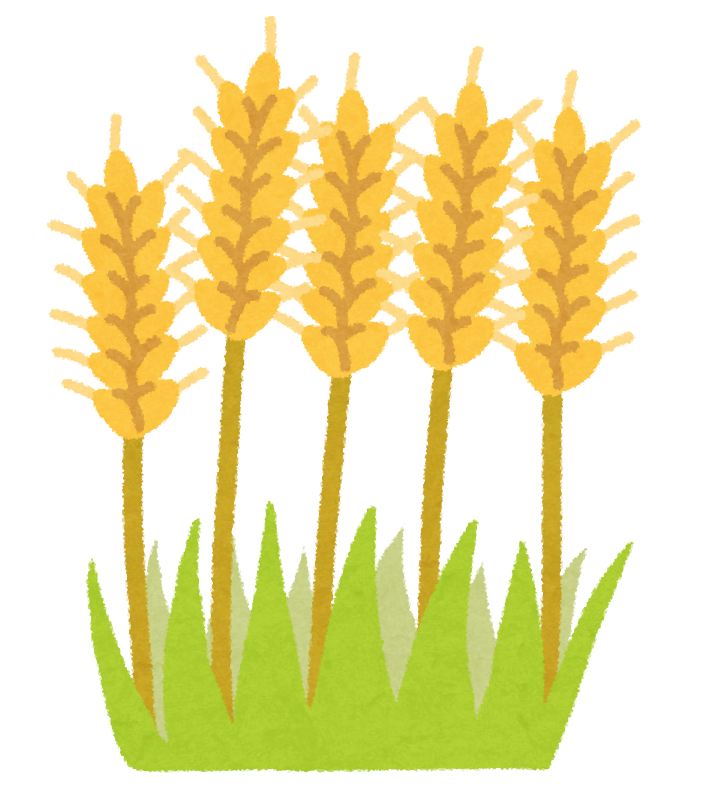 ・貧民に安価な穀物を提供
・元老院を大幅に増員して新しい人材の登用
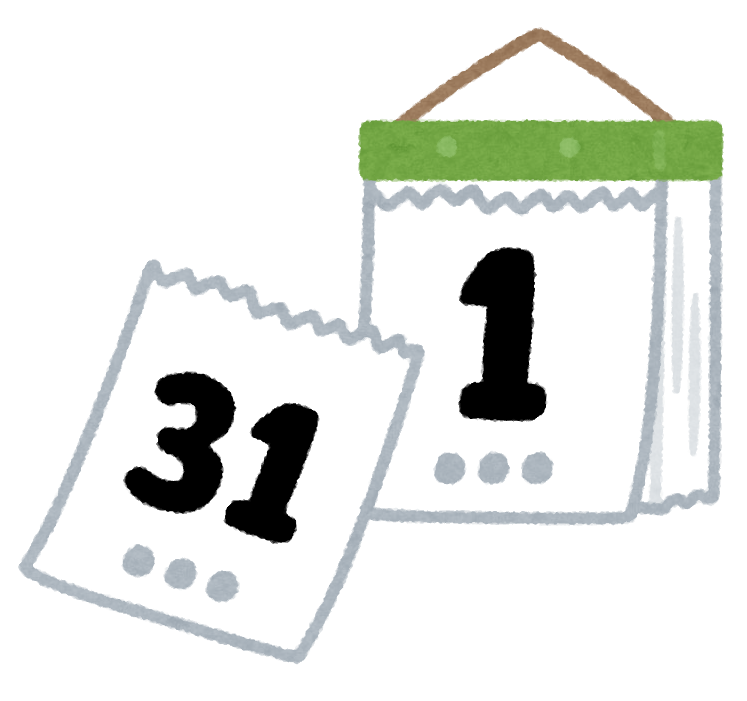 ・ユリウス暦を制定して暦のズレを調整
終身独裁官に就任
カエサルは神格化を画策
→　元老院共和派のブルートゥスらが襲撃
元老院議場
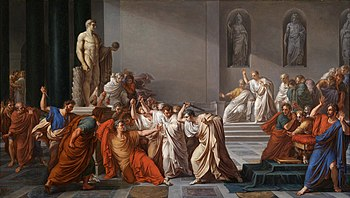 ポンペイウス像
暗殺される
ブルートゥスお前もか
無念
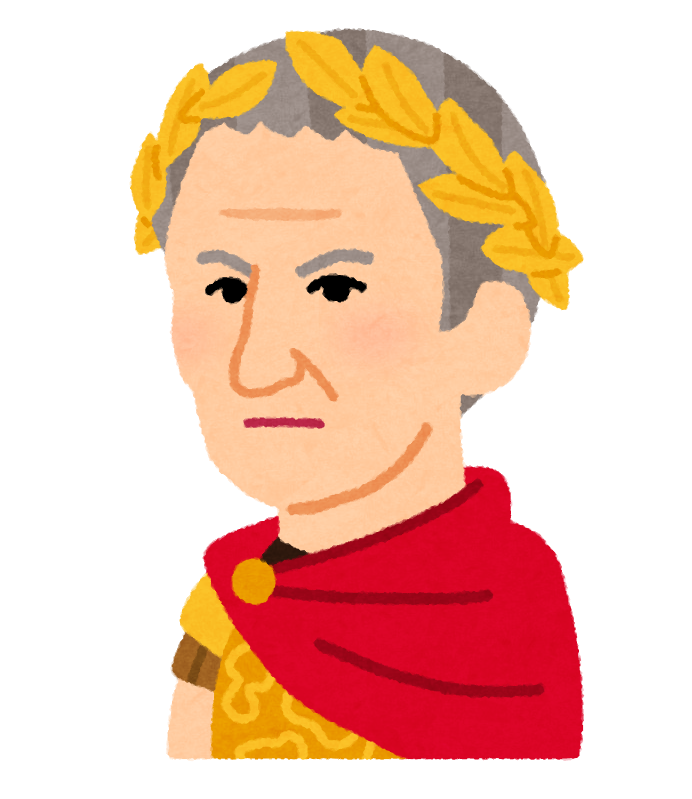 カエサル
ブルートゥス
内乱の１世紀②（第１回三頭政治）
第１回三頭政治の結成
・三頭政治：実力者３名による対元老院の私的同盟
・ポンペイウス：内乱鎮圧、領土拡大
・クラッスス：富豪
・カエサル：パンと見世物、ガリア遠征
第１回三頭政治の崩壊
・クラックスの死→　ポンペイウス（負）VS　カエサル（勝）
カエサルの独裁と暗殺
・カエサルは社会の安定に寄与　→　終身独裁官に
・元老院共和派のブルートゥスらによって暗殺